Understanding International Collaborations
November 9, 2022
NIH PRESENTATION TEAM
MODERATOR
PRESENTERS
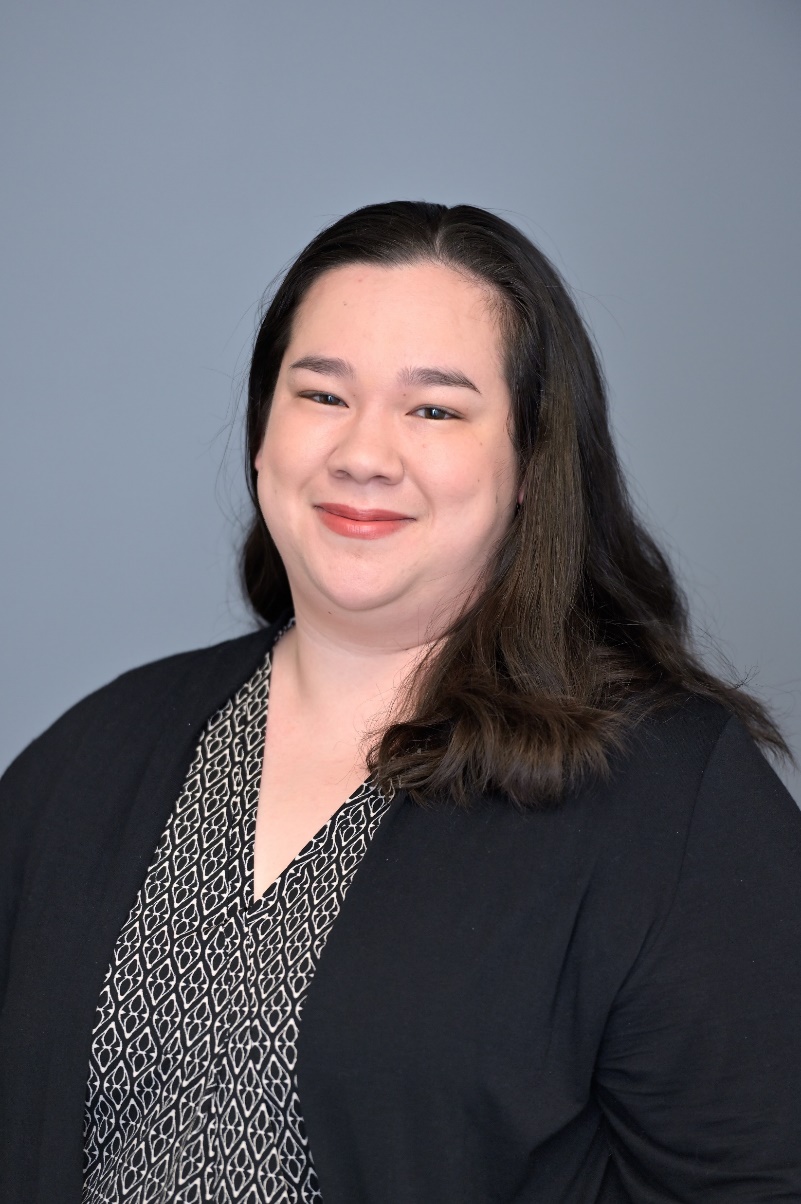 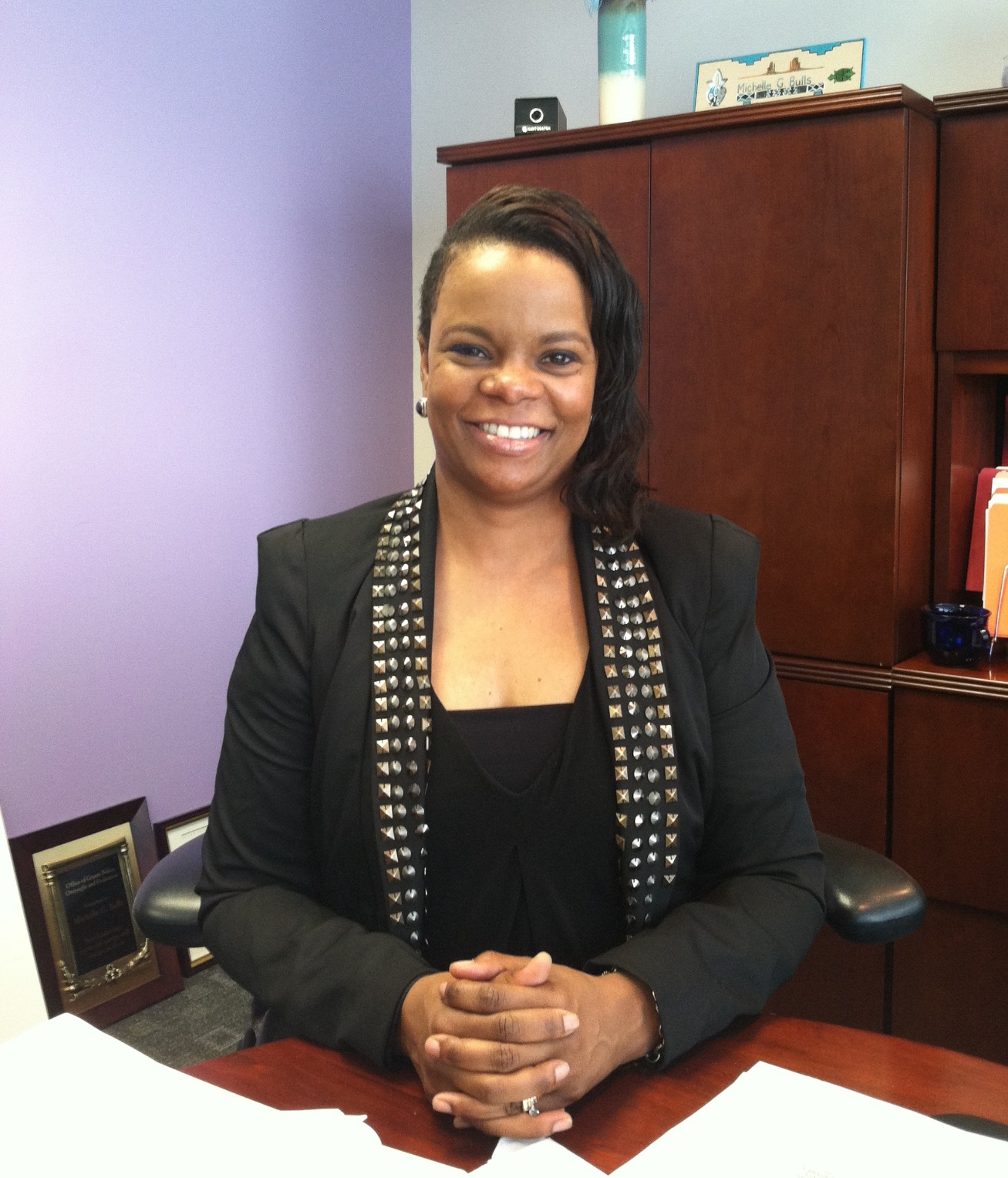 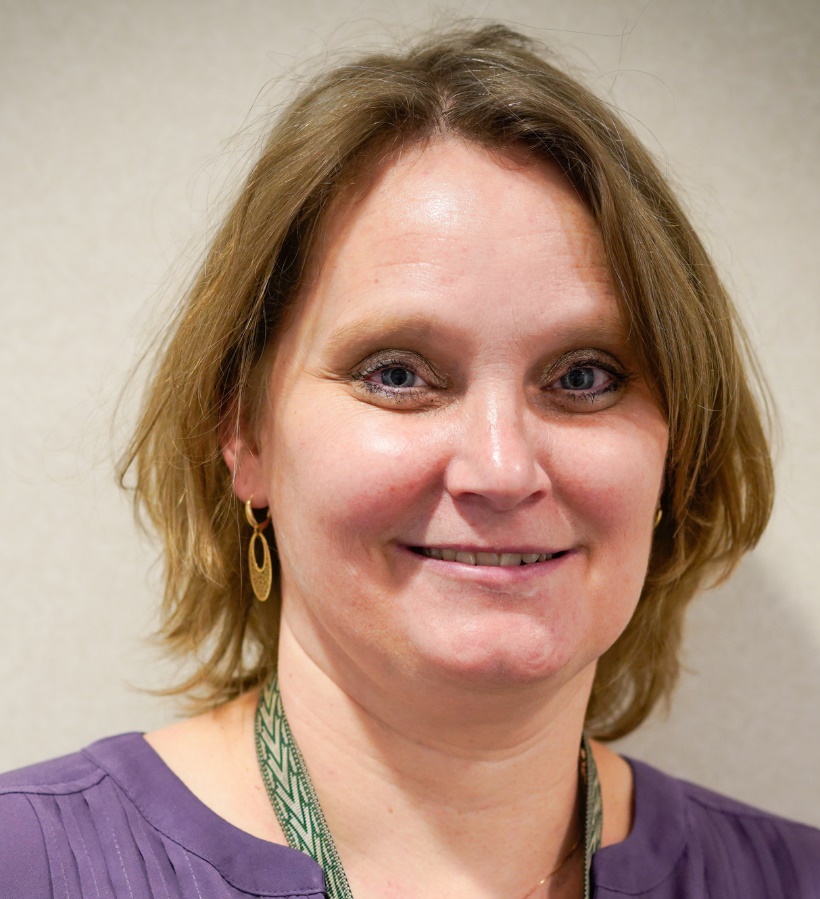 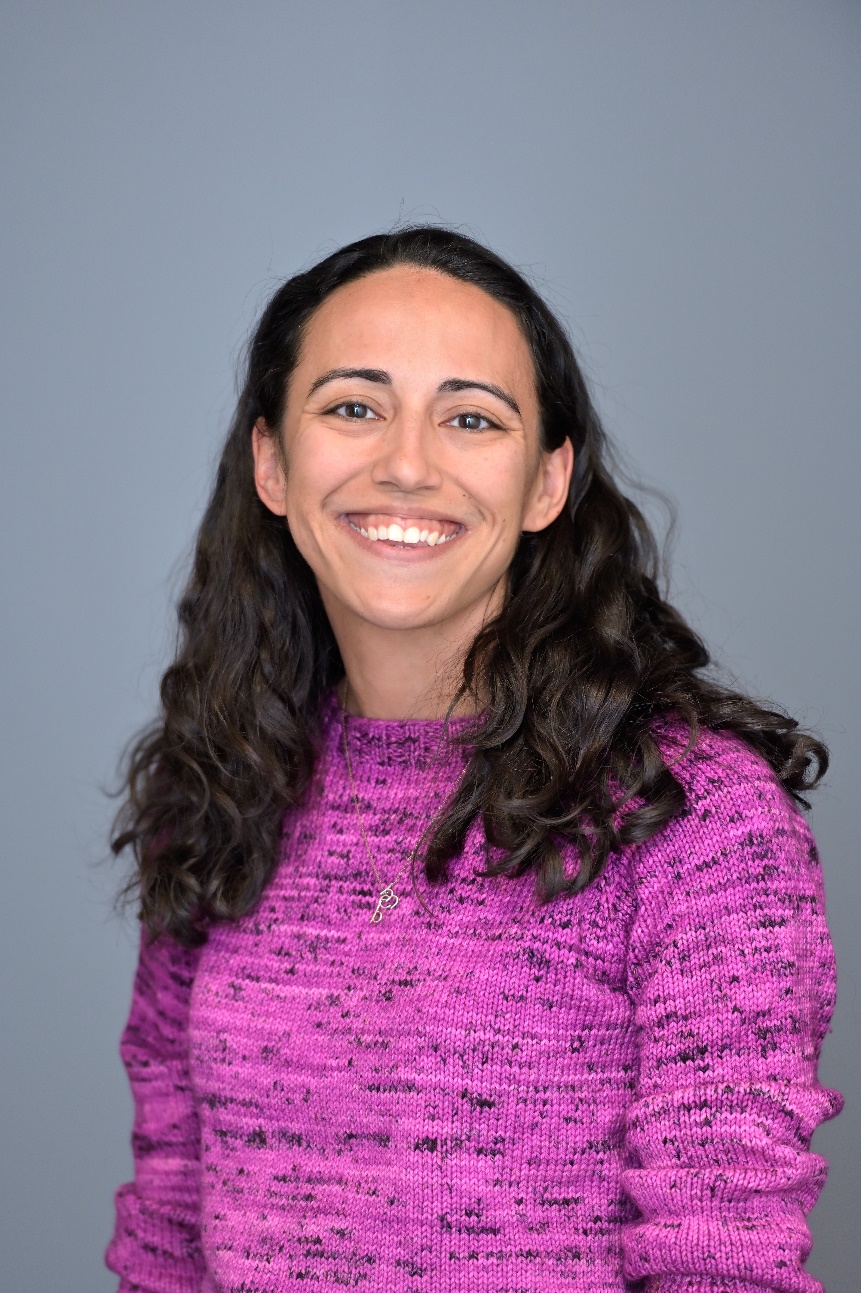 KASIMA GARST, M.F.S.
Systems Policy Analyst                            
Office of Policy for Extramural Research Administration (OPERA)
Office of Extramural Research, NIH
MICHELLE G. BULLS
Director, Office of Policy for Extramural Research Administration (OPERA)
Office of Extramural Research, NIH
EMILY LINDE
Director, Grants Management Program
National Institute of Allergy and Infectious Diseases (NIAID), NIH
KRISTIN TA
Senior Advisor
Office of Policy for Extramural Research Administration (OPERA)
Office of Extramural Research, NIH
Types of International Research
Direct foreign awards
Domestic awards with foreign components
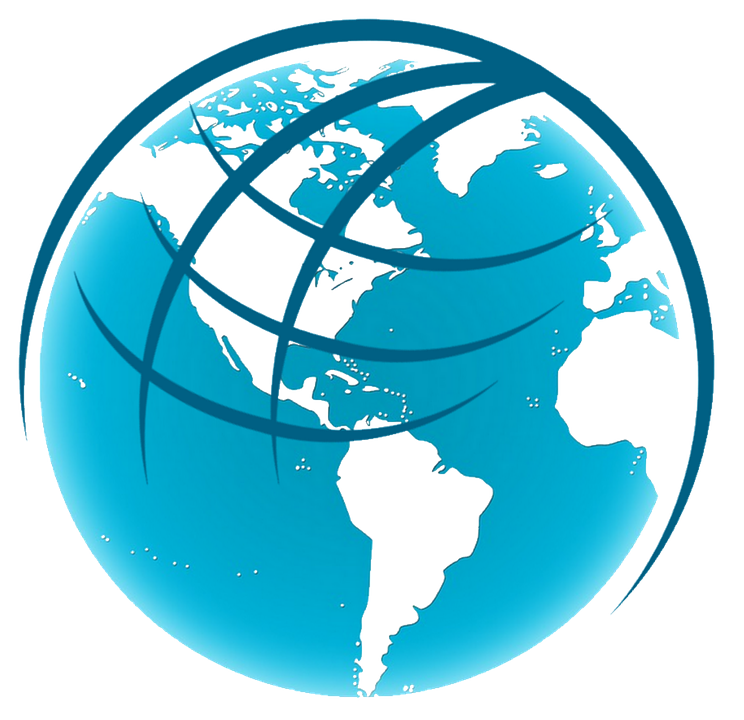 3
[Speaker Notes: Fiscal Year 
2020 – 586 Direct Foreign Awards / 8348 Domestic Awards with Foreign Components
2021 – 574 Direct Foreign Awards / 9406 Domestic Awards with Foreign Components
2022 – 5441 Direct Foreign Awards / 9481 Domestic Awards with Foreign Components]
What is a Foreign Component?
The performance of any significant scientific element or segment of a project outside of the United States, either by the recipient or by a researcher employed by a foreign organization, whether or not grant funds are expended. 
Activities that would meet this definition include, but are not limited to, (1) the involvement of human subjects or animals, (2) extensive foreign travel by recipient project staff for the purpose of data collection, surveying, sampling, and similar activities, or (3) any activity of the recipient that may have an impact on U.S. foreign policy through involvement in the affairs or environment of a foreign country. Examples of other grant-related activities that may be significant are: 
collaborations with investigators at a foreign site anticipated to result in co-authorship; 
use of facilities or instrumentation at a foreign site; or 
receipt of financial support or resources from a foreign entity.
4
Pre-Award
Determining Eligibility
Funding Opportunity Announcements (FOAs) are published in the NIH Guide to Grants and Contracts
Review Funding Opportunity Announcement (FOA) for Eligibility. See Section III.
Foreign Institutions may or may not be eligible 
Foreign components may not be allowed
Foreign components may or may not be required
Foreign applicants are required to submit detailed budgets
Contact NIH program staff
Subscribe to the NIH Guide Weekly Table of Contents!
6
[Speaker Notes: The detailed budget format is required for foreign institutions to allow NIH staff to assist with applicable regulatory and policy requirements for grant funding expenditures; therefore, modular budgets are not allowed from foreign institutions. However, domestic institutions with a foreign subcontract may use the modular budget format.]
Determining Eligibility - Cont’d.
Generally, foreign organizations are not eligible to apply for these programs:
Kirschstein-NRSA institutional research training (T32, T34, T35)
Program project/Center grants (P01, P20, P30, P50)
Resource (R24, R25)
SBIR/STTR (R41, R42, R43, R44)
Construction grants (C06)
Some activity codes may support projects awarded to a domestic recipient with a foreign component. Always review the FOA!
7
Applying for Funding – Required Registrations
Start early! It can take up to six weeks or more to complete the registration process
System for Award Management (SAM): Required to do business with the Federal government. Renewed annually.
SAM will issue your organization a 12-digit Unique Entity Identifier which serves as the official organization identifier in other federal systems
Foreign organizations must obtain an NATO Commercial and Government Entity (NCAGE) Code in order to register in SAM
eRA Commons and Grants.gov: Must be obtained in order to submit an application to NIH.
HHS Payment Management System (required if funded)
NOTE: PMS Registration must match SAM or funds cannot be drawn!
8
[Speaker Notes: EIN: For applications, if your organization is not in the United States, enter 44-4444444.]
Developing a Budget
Applications from foreign organizations must use the detailed budget format
Domestic applications with a foreign subcontract may use a modular budget
Review the NIH Grants Policy Statement 7.9.1 for information on allowable costs.
NIHGPS Section 16.6 provides specific exceptions for foreign awards and foreign components
Major Alterations and Renovations (A&R) costs are not allowable
Patient Care costs are provided only in exceptional circumstances
Facilities and Administrative (F&A) funds are limited
Learn more: Information for Foreign Grants
9
F&A for Foreign Organizations
F&A costs under grants to foreign and international organizations will be funded at a fixed rate of 8 percent of modified total direct costs, exclusive of tuition and related fees, direct expenditures for equipment, and subawards in excess of $25,000.
These funds are paid to support the costs of compliance with federal requirements.  For example:
protection of human subjects (including the required education in the protection of human research participants)
animal welfare
invention reporting and other post-award reporting requirements
financial conflict of interest and research misconduct.
10
Post-award
Post-Award Considerations
The NIH Grants Policy Statement is a term and condition of all awards
Review the Notice of Award for specific terms and conditions
Streamlined Non-competing Award Process (SNAP)
Automatic carryover authority
Subaward arrangements require a written subaward agreement
See requirements in NIH GPS 15.2.1
Most Public Policy Requirements apply. See NIH GPS 16.4
Financial Conflict of Interest (FCOI)
Recipients are required to submit their publicly accessible FCOI Policy to NIH via the eRA Commons Institution Profile Module (IPF Module). See NOT-OD-21-002.
See OER’s FCOI website for more details on the NIH FCOI policy
12
Prior Approval Requests
Contact the Grants Management Specialist and Program Officer listed on your NOA before acting!
Adding a foreign component
Change in Scope
Significant rebudgeting 
Change in specific aims
Substitution of one animal model for another
Change from approved use of vertebrate animals
Change of PD/PI or other Senior/Key Personnel Effort
Reduction of 25% or more
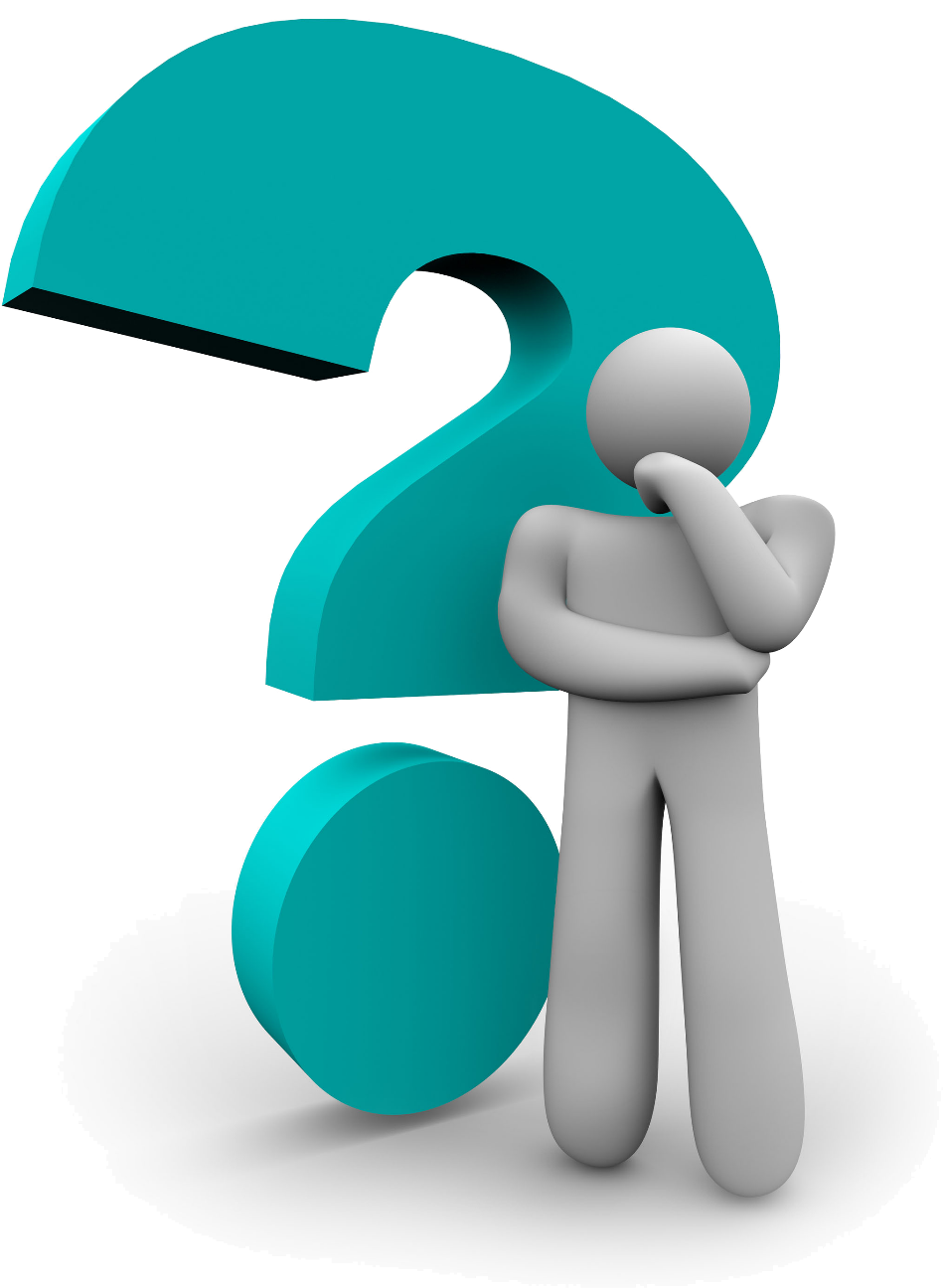 13
Reporting Requirements
Research Performance Progress Report (RPPR)
Due Annually
Federal Financial Report (FFR)
Due annually (non-SNAP) or at the end of the competitive segment (SNAP)
Submitted in PMS
PMS draw downs MUST reconcile with FFR 
Invention Reporting
Final Invention Statement
iEdison
14
Reporting Requirements – Cont’d.
Single Audit (NIH GPS 16.7.4)
Required if the recipient expended a total of $750,000 or more in HHS awards
FFATA Subaward Reporting System (FSRS) (NIH GPS 8.4.1.5.5)
The Federal Funding Accountability and Transparency Act of 2006 (FFATA) requirement most recipients of Federal funds to report on subawards/subcontracts/consortiums equal to or greater than $30,000
Recipients are required to register with FSRS, collect the necessary data from recipients, and file subaward reports by the end of the month following the month in which the prime recipient awards any subaward greater than $30,000.
15
Questions?
Contact Us Resources